Learning Module 5: 
Challenging ANTs
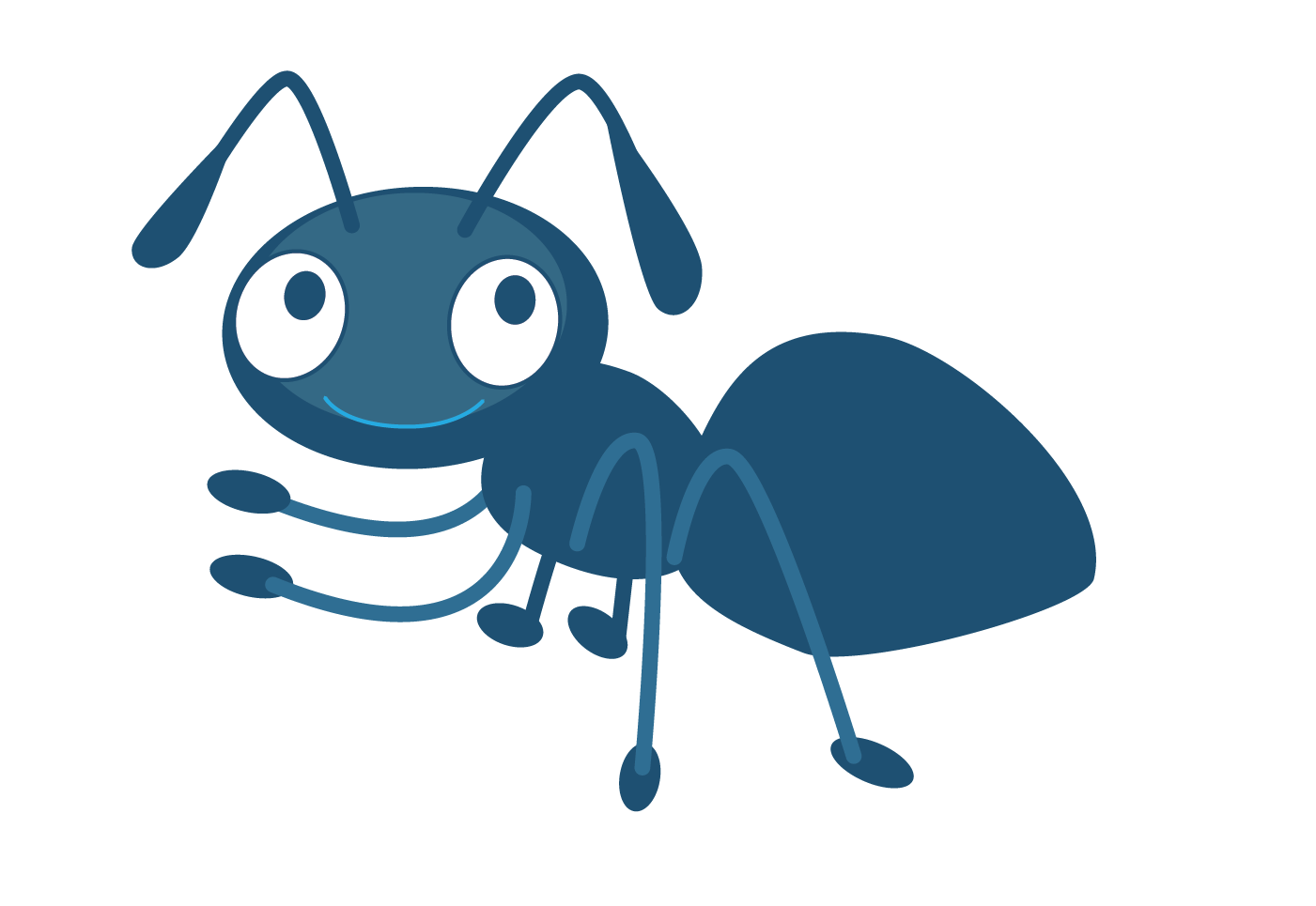 Emily didn’t say hi this morning. I bet she doesn’t want to be my friend anymore.
I did well on that test because I studied so hard. I’m proud of myself!
Everybody is going to notice my stupid new haircut. They’re all going to laugh at me.
I feel bad for    arguing with Adam. I’ll apologise later and try to make it up to him.
I’m disappointed that I didn’t come first in the race, but I know I did my very best.
I just know today is going to be a really bad day.
I’m so bad at spelling. There’s no point in even trying to improve.
Everybody thinks I’m rubbish at football…
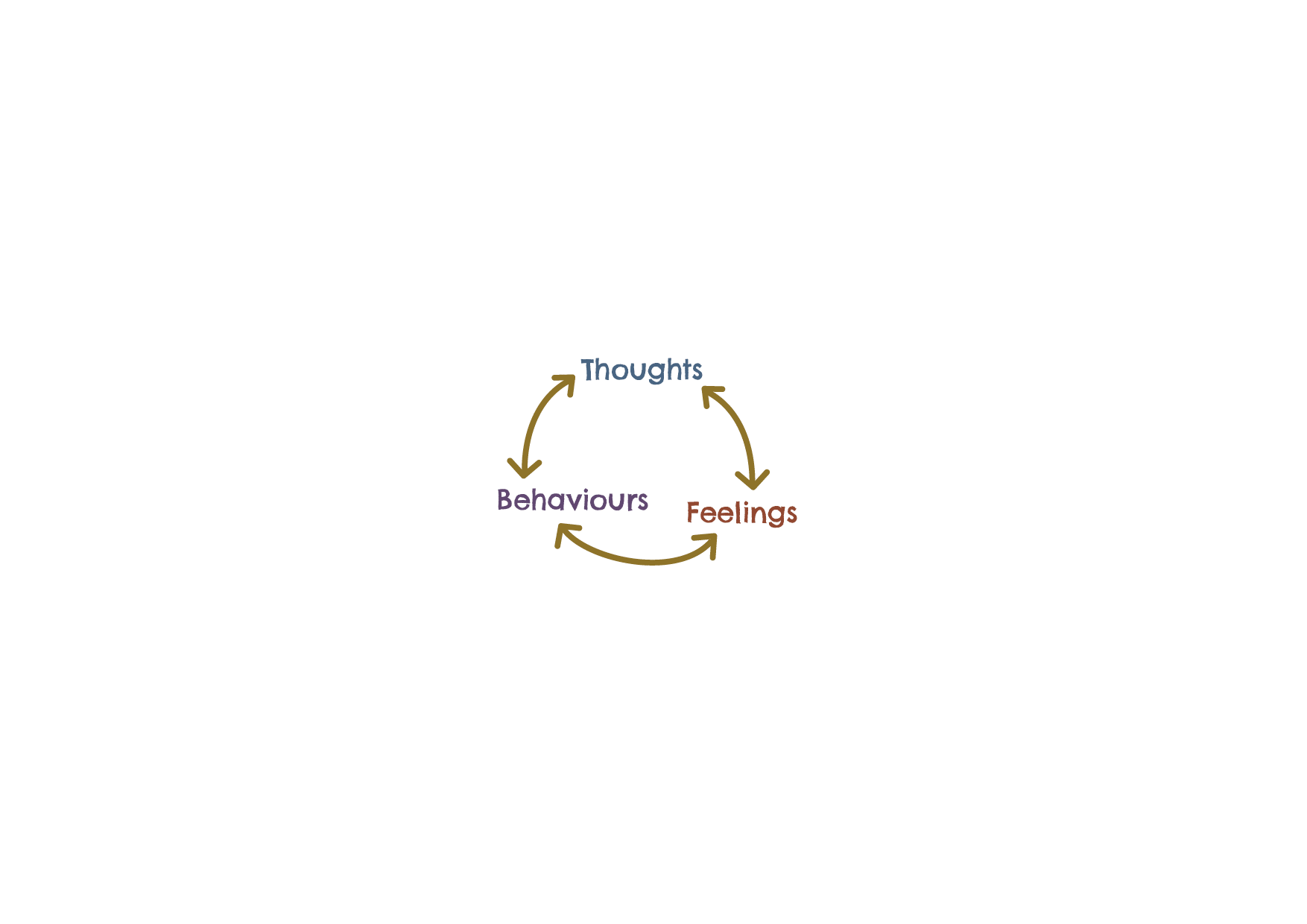 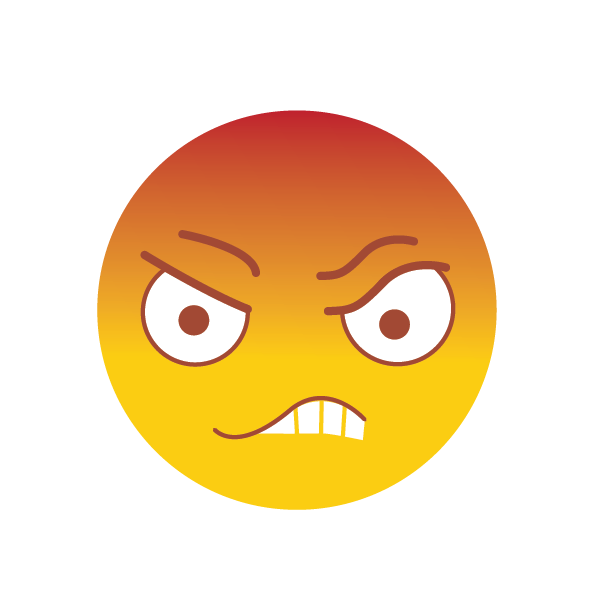 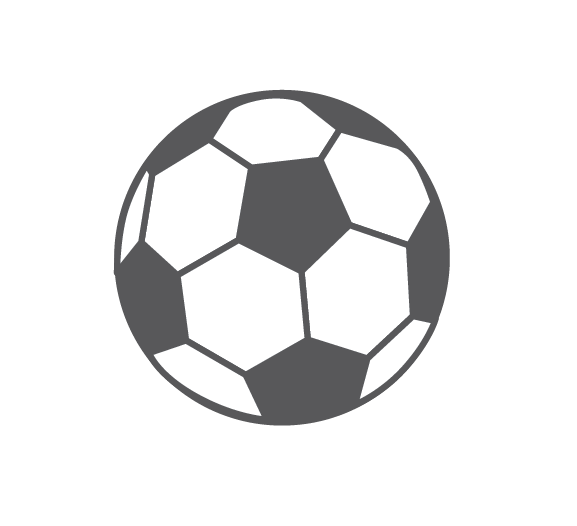 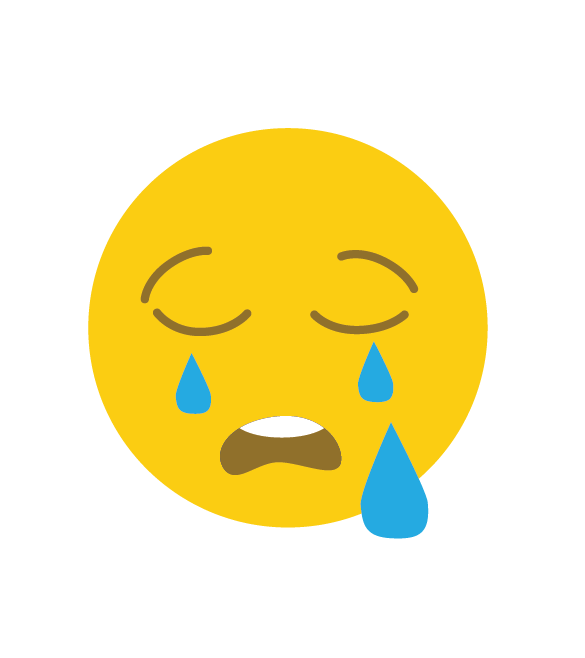 Hi!
Automatic
Negative
Thought
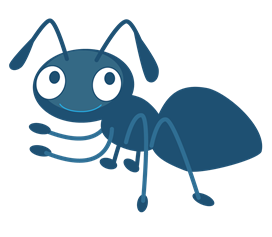 Remember!
Thoughts are not facts.
Am I absolutely sure this is true?

Is this a helpful thought?

Can I replace it with a kinder, more helpful thought?
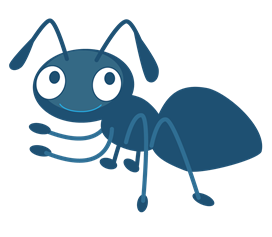 Emily didn’t say hi this morning. I bet she doesn’t want to be my friend anymore.
Am I absolutely sure this is true?

Is this a helpful thought?

Can I replace it with a kinder, more helpful thought?
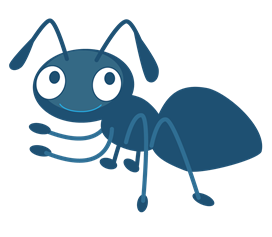 Everybody is going to notice my stupid new haircut. They’re all going to laugh at me.
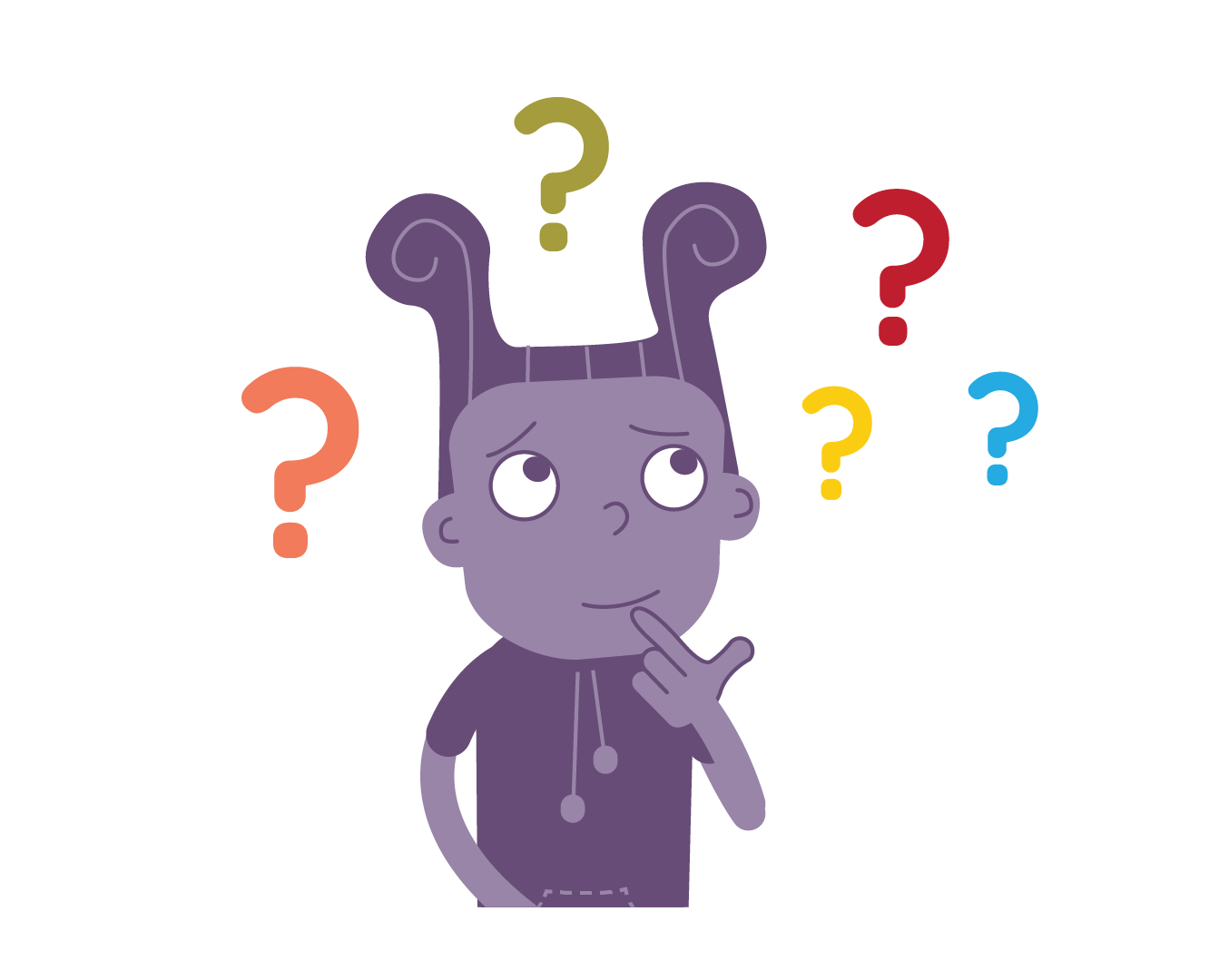 I just know today is going to be a really bad day.
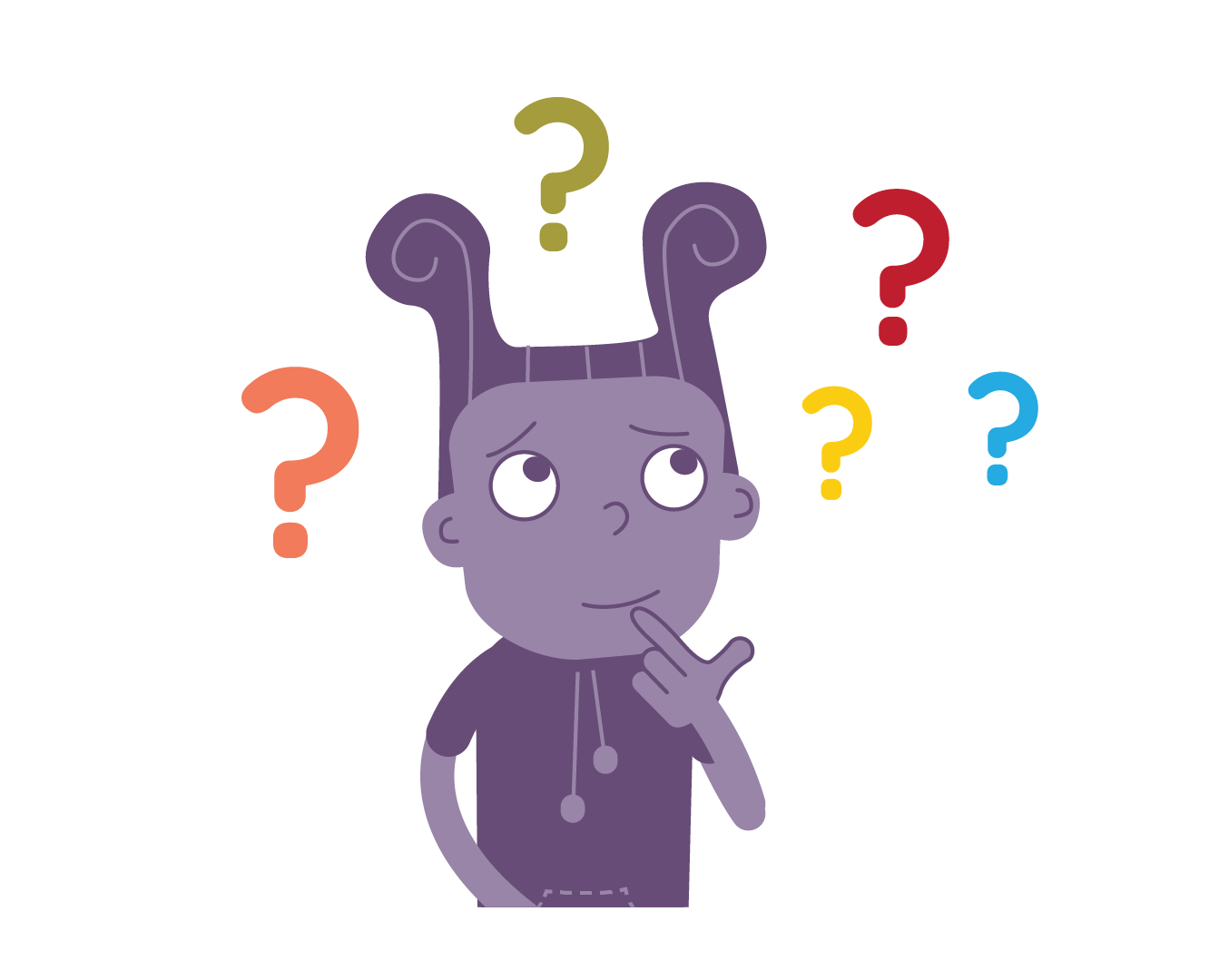 I’m so rubbish at spelling. There’s no point in even trying to improve.
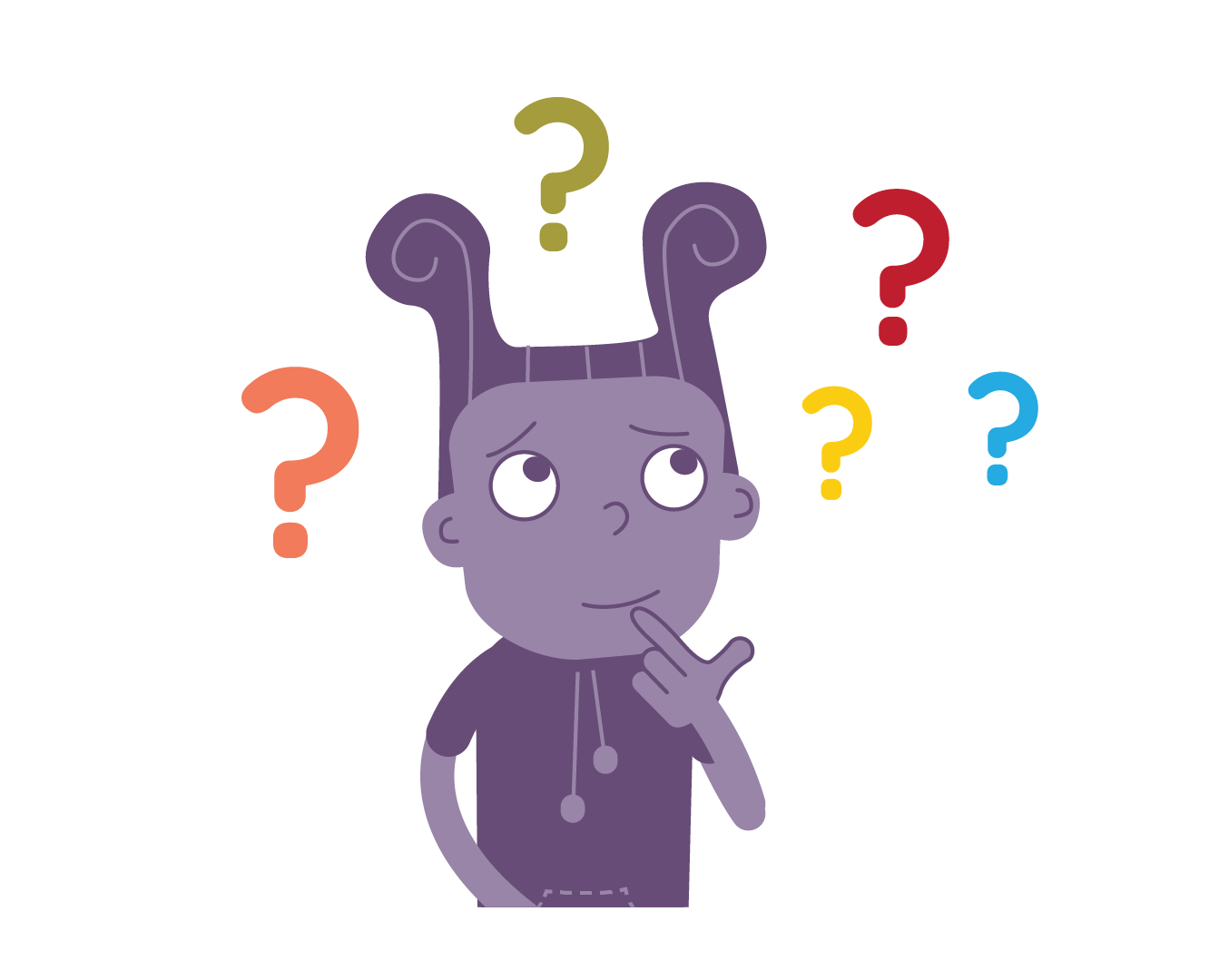 Emily didn’t say hi this morning. I bet she doesn’t want to be my friend any more.
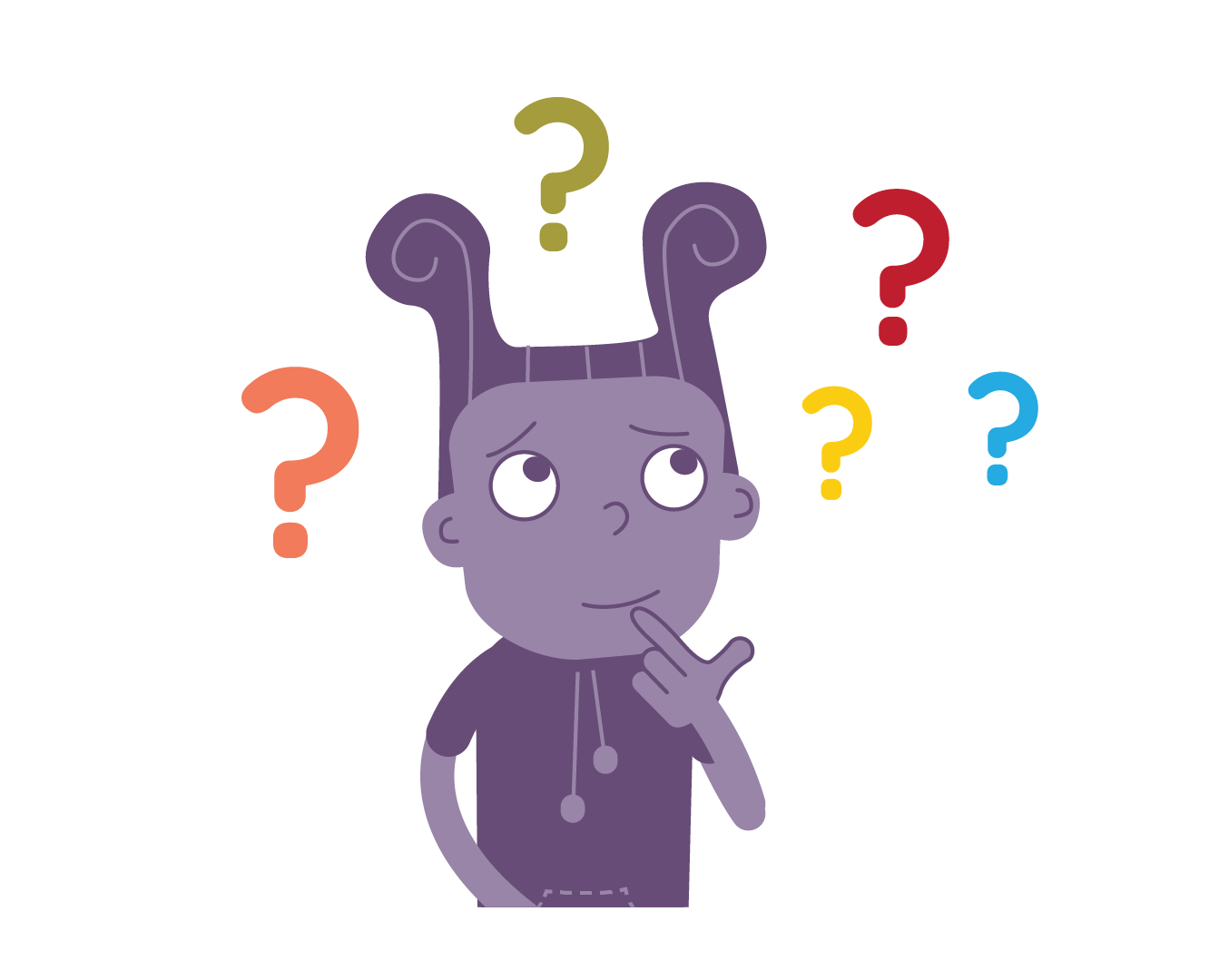 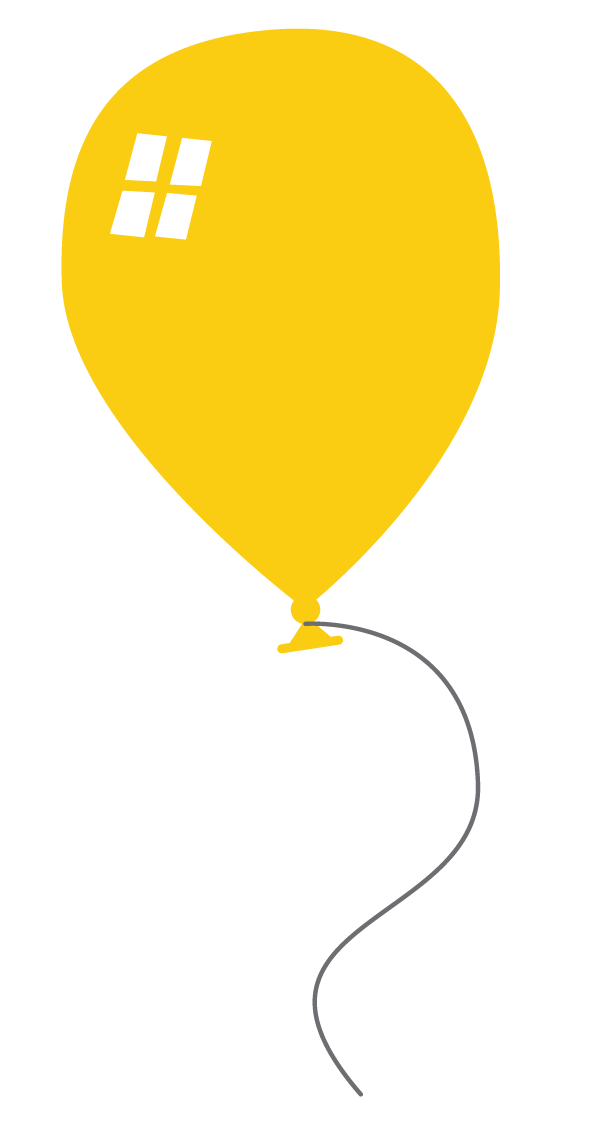 I will never be popular
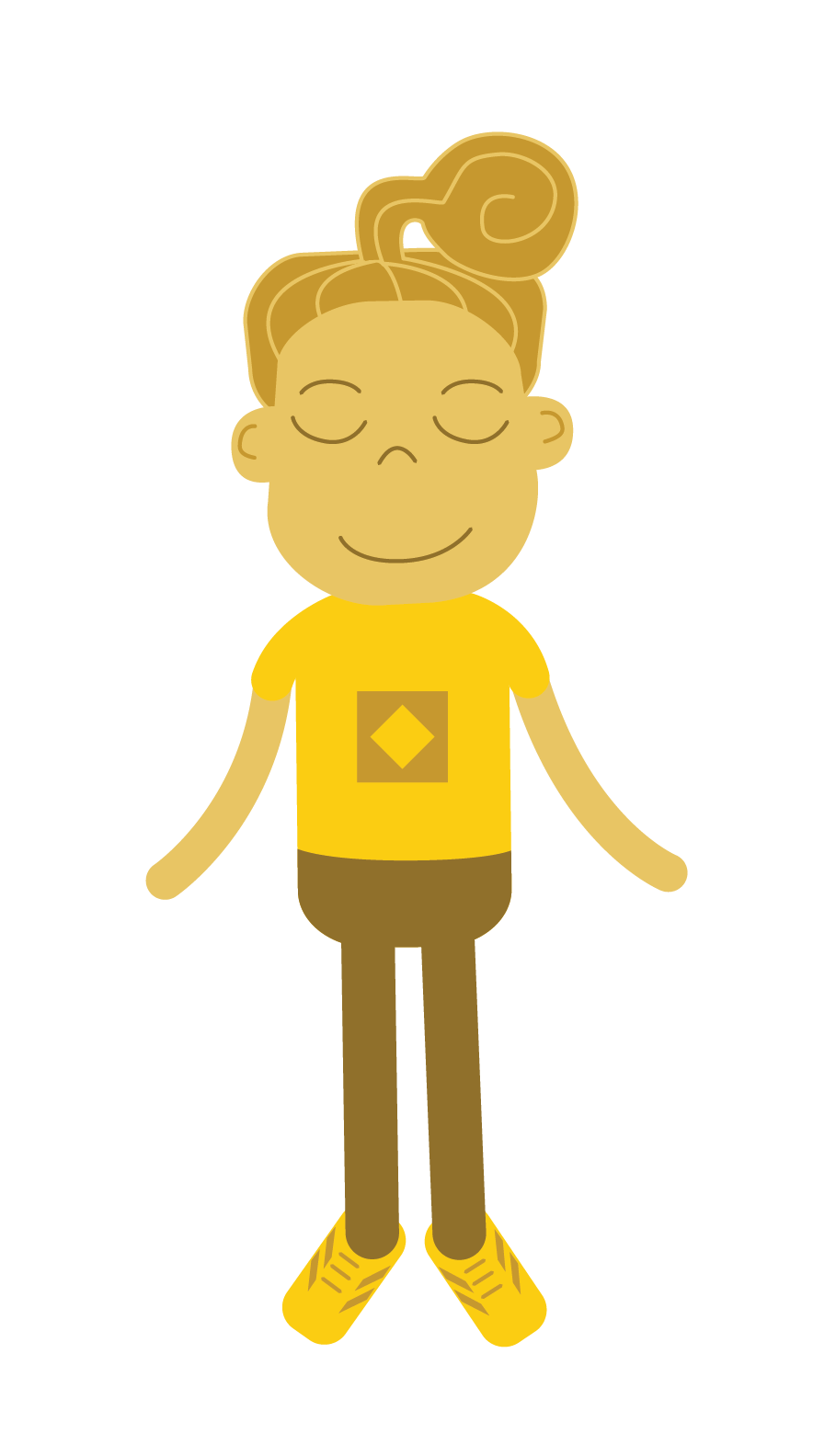 How can YOU challenge your ANTs?
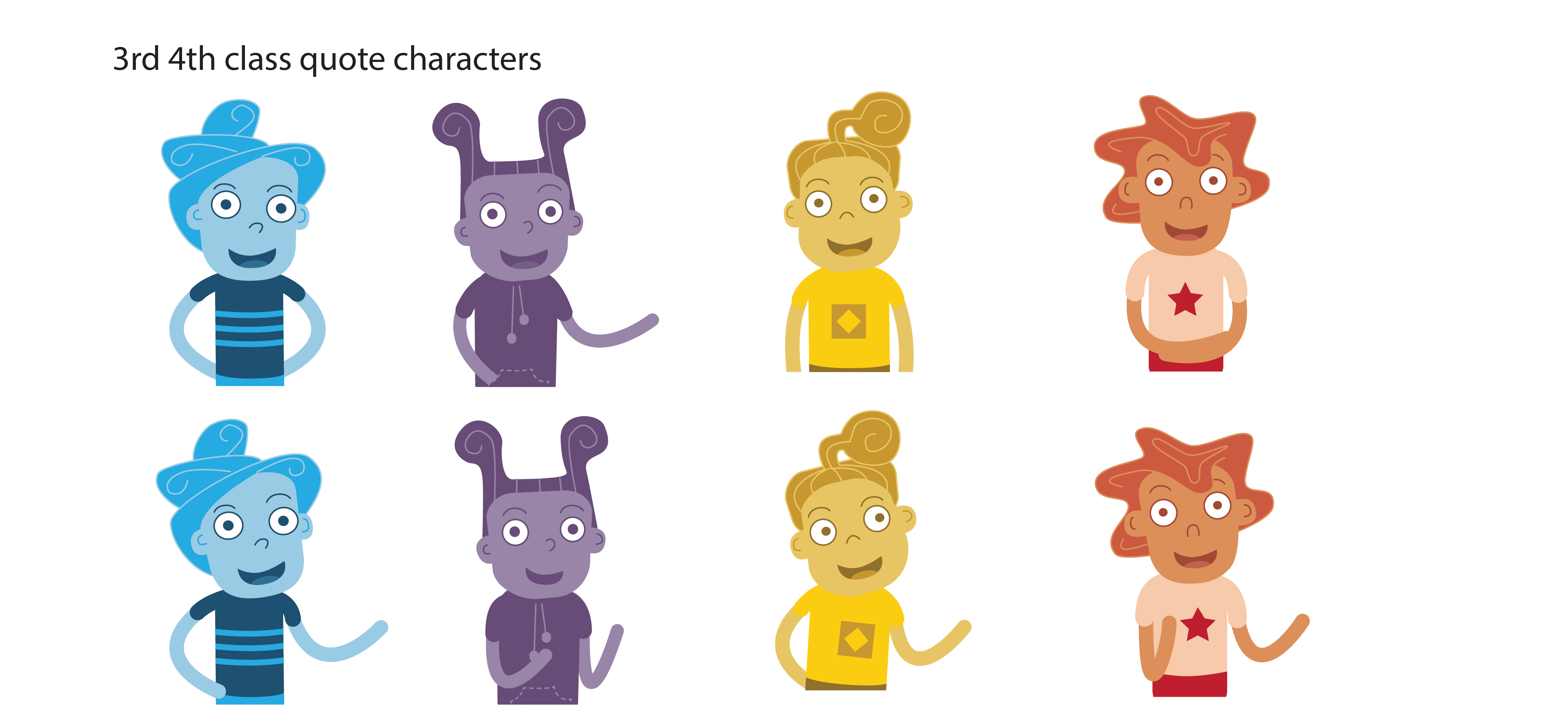